All About Accommodations
2019 AK Adult Education Conference
October 2, 2019
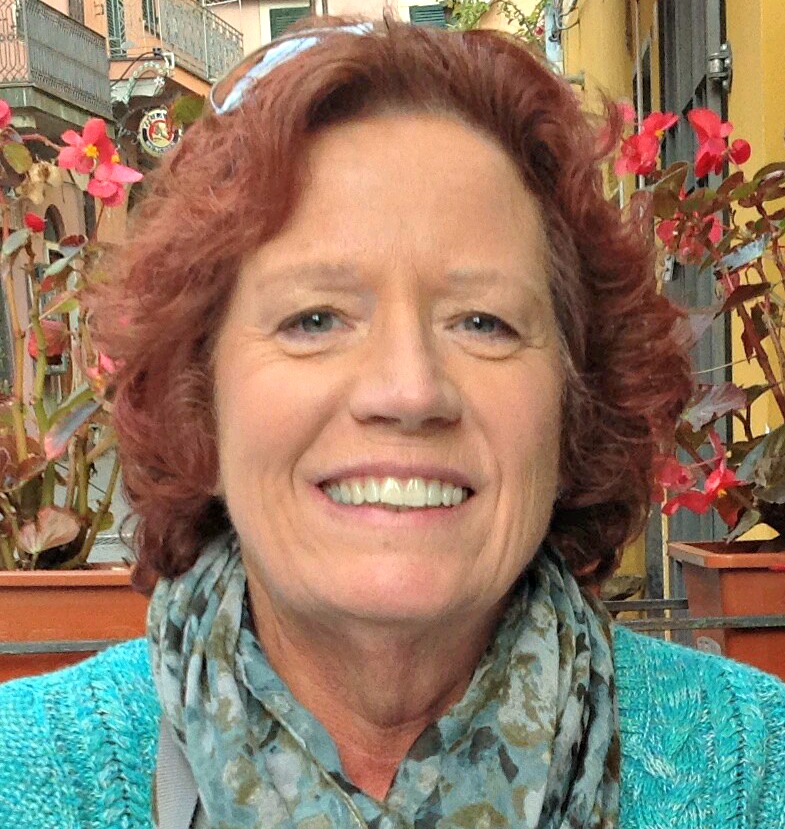 Agenda
Overview
Types of accommodations on high stakes exams
Accommodation process
Documentation requirements
Best way to assist
Questions
2
Accommodations Overview
Purpose of Accommodations
Not a Guarantee of improvement
Individualized Consideration
Appropriate Documentation
3
[Speaker Notes: The purpose of accommodations is to provide candidates with full access to their test
Accommodations are not a guarantee of improved performance or test completion

Test accommodations are individualized and considered on a case-by-case basis

All candidates requesting accommodations must provide appropriate documentation]
Categories of Disabilities
4
[Speaker Notes: https://ged.com/about_test/accommodations/]
What is NOT considered a disability?
5
[Speaker Notes: ESL
“Slow Learner”
Active substance abuser
Test anxiety
Homemade diagnoses
“Spelling Disorder”
“Math Fluency Disorder”
“Cognitive Impairment NOS”]
2018 Alaska Testing Volume
6
2019 Alaska Testing Volume (YTD)
New Features
8
[Speaker Notes: Candidates with a separate room or reader must still schedule by calling. Candidates are directed to the correct process in their determination letter.]
Commonly Requested Accommodations
9
[Speaker Notes: Extra time (25%, 50%, 100%)
Extra “stop-the-clock” breaks
30 minutes testing/5 minute break
45 minutes testing/10 minute break
Separate room
Reader/recorder]
Assistive Technology
10
[Speaker Notes: •Universal Access features (e.g., adjustable                      font, highlighting, and color contrast)
Adaptive equipment (e.g., special keyboards, trackball mouse)
Magnification: ZoomText 
JAWS – speech reading]
Emerging Trends in Accommodations and Accessibility
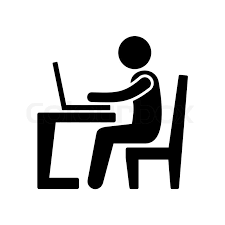 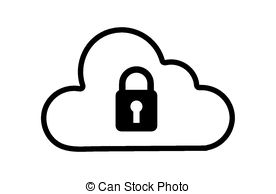 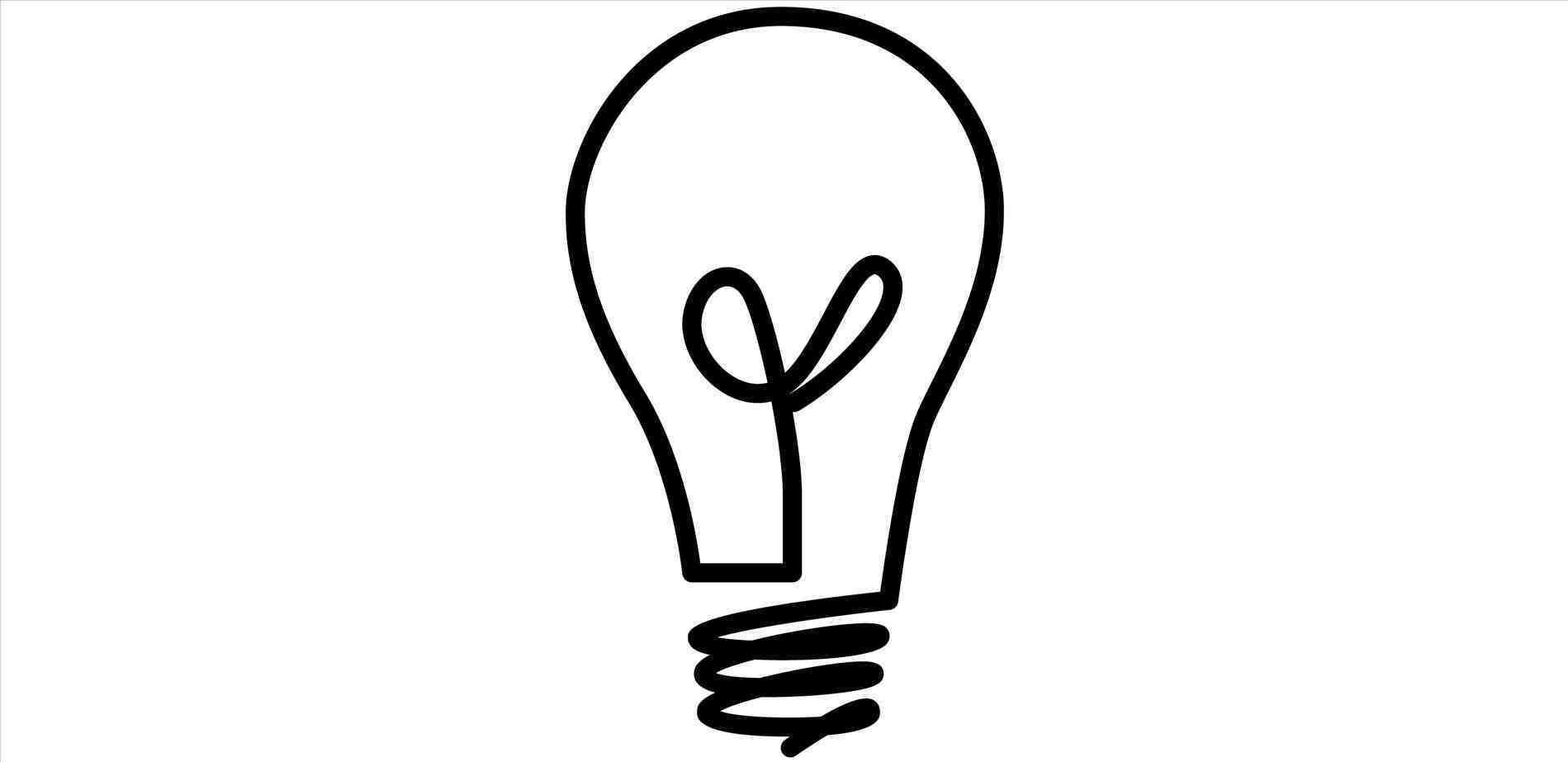 11
[Speaker Notes: Accommodation vs Fundamental Alternation
Accommodations vs Security
Bluetooth-enabled devices – hearing aids, glucose monitoring
Non-standard requests – Standing workstations, low light]
Documentation Guidelines      Review documentation guidelines
12
Accommodation Review Process
Who reviews requests?

How are determinations made?
Consider all documentation 
Continual calibration
Written explanations
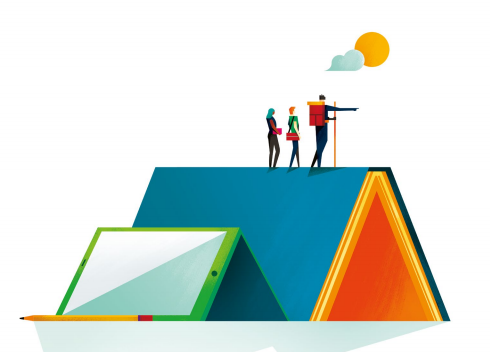 13
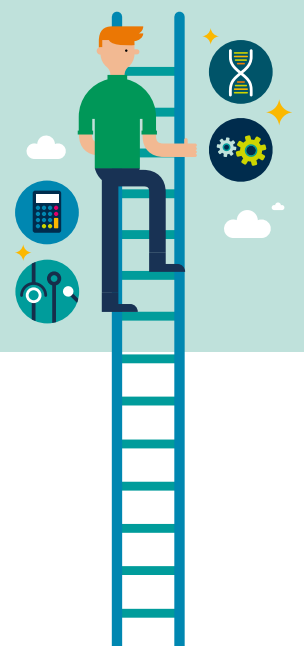 Top 3 causes of an incomplete application
No supporting documentation 
Missing pages 
Outdated documentation
14
15
How can you help your students?
16
Outer Limits of Accommodations
17
Resources
18
Resources on the Accommodation Page
19
This slide is for interesting quotes. Lorem ipsum dolor sit amet, consectetur adipiscing elit. Fusce eget odio nibh.
Questions?
— Author Unknown
20
Contact Information
Debbie Bergtholdt
Manager, Accommodations

Debbie.Bergtholdt@pearson.com
952-905-7292

accommodations@ged.com
Helpdesk: 952-681-4907
21